Starting Point
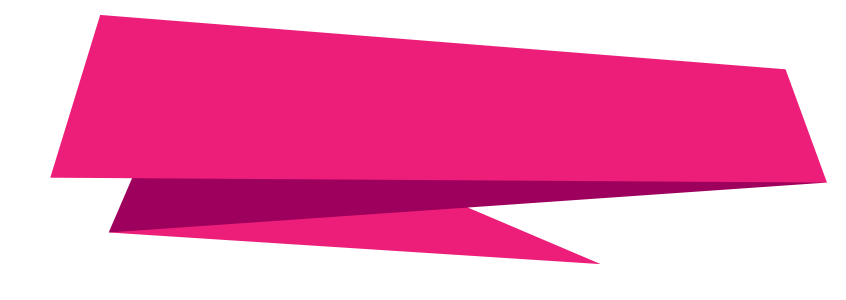 INSERT YOUR TEXT HERE:

BY : BELSA AND FARHAN

You are in a forest alone and afraid, you carry a torch with you and the sword. In the distance, you see a house that looks abandoned.  Do you

Page 2: Go into the house
Page 3: Try to leave the forest
Page 2
INSERT YOUR TEXT HERE:

You slowly walks to the house and long the way you noticed that the air it’s getting colder. Getting close to the house, you noticed that it looks a bit destroyed seemingly from a fire. We go the door and knocking it, hoping someone would answer and helped you to get out of the forest. However, there’s no response. Suddenly, you feel someone is behind you. But, it just could be your imagination. Do you:

Page 3: Turn around 
or
Page 4 : Break to the door
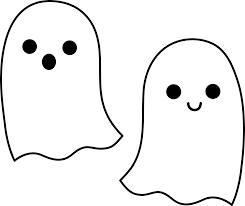 Page 3
INSERT YOUR TEXT HERE:


You say "Screw it!" and turn around, heading back to the direction you came from. The forest is covered in a thick fog, making it hard for you to navigate. After wandering around for a while, you notice that there's a light coming from the east. Before you could think about approaching it, you hear someone call you from the west. Do you:

Page 6: Run to the light
Page 7: Answer the voice
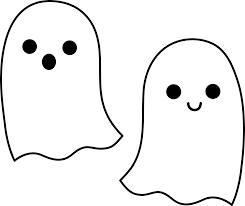 Page 4
INSERT YOUR TEXT HERE:



You panicked and break the door and run as fast as you can do. While running inside the house, you can feel that the ghost was followed you in the back. What do you want to do?

Page 5: Hide in the bathroom
Page 8: Hide in the bedroom
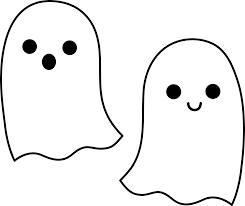 Page 5
INSERT YOUR TEXT HERE:



You run up stairs to the bathroom and hide behind the shower curtain. You can hear the ghost run passed the bathroom, getting you a sense of relieved. As you were about to feel safe, you feel something in the bathub. You noticed the dead body and you screamed as loud as you can while running away.

You book it to the front door, hoping that you would escape the crime scene, only to be met with a jammed door! You panic as you repeatedly attempt to open it, before coming to the conclusion thatyou can't open it. From the floor above, you see the figure walking down the steps heading towards the direction.With no other way to go, you run to the basement in a vain attempt to get away. Now cornered with no other room to go toIt corners you, locking you in. From here, you have two options: 

Page 9: Accept your fate
Page 10: Fight back!
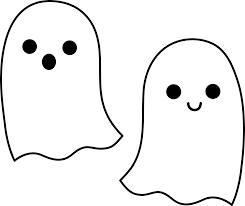 Page 6
INSERT YOUR TEXT HERE:


Noting the untrustworthyness of the voice, you decided to follow the soothing light. Everytime you got close to it, it seems to get further and further away from you. Something compels you to chase the light. It was... intoxicating. Alluring. You kept chasing after it again and again, it keeps slipping away from you. No matter how far you run, it just keeps getting away. But you have to catch it. You have to. In the end, you found yourself endlessly running after the light like a cat chasing after a laser pointer. The woods is now your prison, with no way out.


GO TO ENDING #2
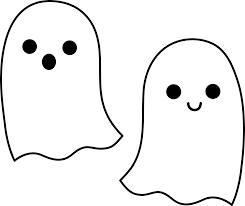 Page 7
INSERT YOUR TEXT HERE:



You follow your gut and follow the voice deeper in the forest. It sounds like it's calling your name, but you can't quite make out what it's actually saying. After a while of following the voice you eventually stumble upon what appears to be a grave. Before you could think about anything else, you immediately blank out as you feel a sharp pain in your chest with a whisper in your ear saying "You should’ve left when you had the chance.“

GO TO ENDING #4
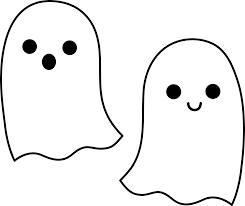 Page 8
INSERT YOUR TEXT HERE:



You run to one of the bedroom in the house, then you hide yourself under the bed. You can hear the ghost run passed the bedroom. While you lay down under the bed, you can feel your feet touching something. You try to react it and you find an old diary. Out of curiosity, you decide to open and read it. The diary appears to belong to an old man named Hayden. You continued reading the book until you discover Hayden’s last will.  In his last will, he wants to be buried with his wife. Do you :

Page 11: You try to find her body 
Page 12: You try to escape
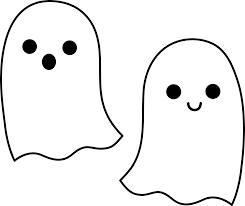 Page 9
INSERT YOUR TEXT HERE:
You accepted your fate of being a tresspasser. The ghost walks up to you and reaches a hand towards you. You can feel your soul beingripped out of your body as you slowly lose conciousness and wonder how you got yourself into this predicament in the first place


GO TO ENDING #4
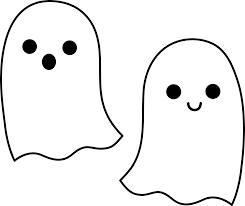 Page 10
INSERT YOUR TEXT HERE:



You try to find an object to hit the ghost, you’ve find a wooden chair and you try to throw it at the ghost. However, the ghost does able to pick up the chair and throw it back at you. You are knocked on the ground. With nothing left to lose. You tried to punching the ghost, but it catches your hand. You feel a sharp object piercing yours stomache. You’re immediately knocked out unconscious. 


GO TO ENDING #4
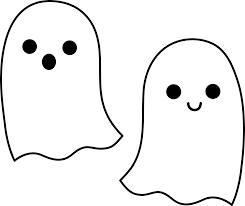 Page 11
INSERT YOUR TEXT HERE:


You go out from the bedroom then you go inside the bathroom. You opened the curtain to the bathub and found a dead body. Although you were surprised, you try not to scream. You think “this must be her body!”. You brace yourself and slowly drag the body out of the bathub and out of the house. You read the book again and you discover that Hayden was buried deep in the forest. After following the instruction in the will, you managed to find Hayden’s grave. There are no shovels, so you dig in the grave with your hands. After a while of digging, you uncovered Hayden’s body and you decide to put his wife on top on his body and put the grave back to how it was. Suddenly, you hear a whisper behind you, saying “You’ve found her. Thank you …” 


GO TO ENDING #3
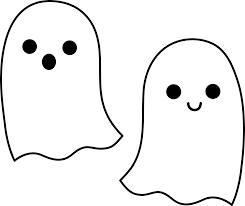 Page 12
INSERT YOUR TEXT HERE:



You decided that it was not worth the trouble and booked it out of the room before anying else could happen. You book it the front door, trying to open it only to be met with a jammed door! You panic as you repeatedly attempt to open it, before coming to the conclusion that you can't open it. From the floor above you see the figure walking down the steps heading towards your direction. With no other way to go, you run to the basement in a vain attempt to get away. Now cornered with no other room to go to, it corners you. Locking you in. From here,you have two options:

Page 9: Accept your fate
Page 10: Fight back!
Your Ending #01
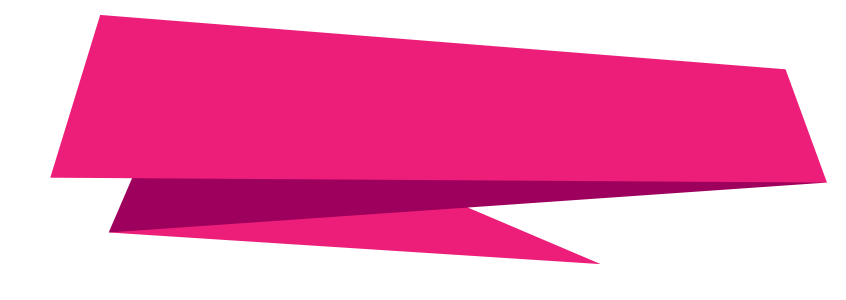 INSERT YOUR TEXT HERE:




You braved the creeping feeling in your back and decided to slowly turn around. As you do, you can feel your mind start to slip and your body begin to shake as the anxiety washes over your body. You get goosebumps all over your body until you finally fully turn around.
A large figure in a trench coat and a hat looms above, towering over you. The fear in your heart makes you drop to your knees and collapse. The last thing you hear is a whisper, telling you that "It's rude to come uninvited."
Your Ending #02
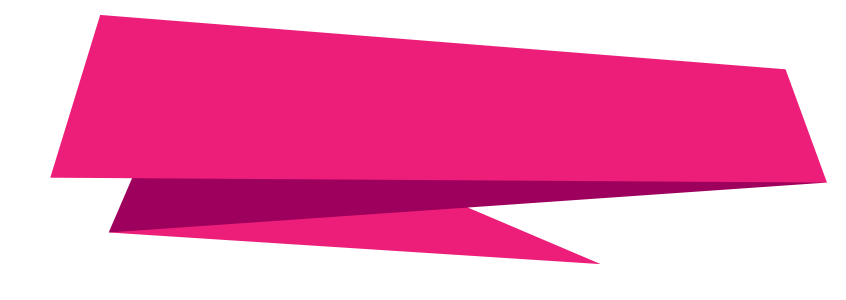 INSERT YOUR TEXT HERE:




You found yourself lost in the woods with no way out. South, east, west, north... every direction lead to more forest. With no otherway to look, you slowly accept that the woods is now your permanent home. With nowhere to go, and nowhere to run. You starve to death,waiting for your inevitable demise.
Your Ending #03
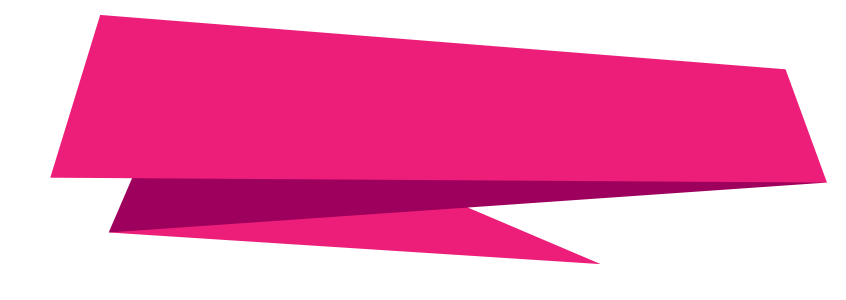 INSERT YOUR TEXT HERE:



Hayden thanks you profusely for reuniting him with his wife. He tells the story of how she and him were both murdered by an unknown assailantyears ago that was never caught. He now wonders the forests, cursing those who come close to his house to be forced to never leave. Afterexplaining that you are not the murderer, Hayden decides to let you go, and says that he's content that he was able to atleast be buriedalongside his wife. You walk out of the forest, and see the sun shining bright once more. It was the afternoon, and you rushed home as fastas you can. Lunch is waiting for you.
Your Ending #04
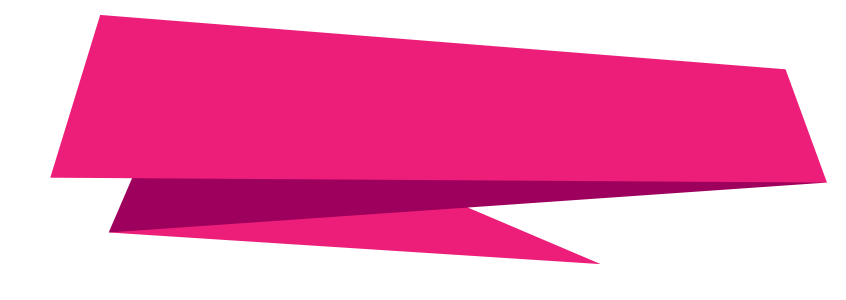 INSERT YOUR TEXT HERE:


The supernatural force was too overwhelming for you to handle. In the end, your soul was ripped out of your body and you were only able to watch. Now, you roam the forests just like it. Hoping for a chance to find a way out of the forest. Even if you have to do it in the afterlife.